Проект
Тема: Ракеты большие и маленькие
Покорители космоса
Практико  - ориентированный проект
воспитателя МБДОУ –детский сад №384
Сурковой Татьяны Александровны
Актуальность проекта
Обеспечение повышенной двигательной 
и познавательной активности детей

Оказание педагогического воздействия 

Организация  соответствующего содержания

Создание предметно – развивающей среды
Тип проекта
По составу участников:
Индивидуально – подгрупповой, групповой(для детей)
Групповой(для родителей)

По сроку реализации
Краткосрочный: 2 недели

По целевой установке
Практико - ориентированный
Участники проекта:Дети группы раннего развития «Лисята»ВоспитательРодители
Возраст детей:
2 – 3 года

Проблема, значимая для детей, на решение которой направлен проект: создание предметно – развивающей среды как средства детской самореализации
Цель проекта:
способствовать эффективному образовательному и воспитательному процессу в рамках темы «Ракеты большие и маленькие»
Задачи
1 Совершенствовать моторное развитие детей  посредством активного  участия в непрерывной образовательной деятельности и играх.
2. Способствовать развитию психических процессов: восприятия, 
внимания, памяти, речи, мышления.
3. Воспитывать в детях самостоятельность, уверенность.
Целевые ориентиры
Стремится осваивать различные типы движений;
С интересом участвует в подвижных играх;
Проявляет интерес к продуктивной деятельности: конструированию, аппликации, лепке, рисованию;
Проявляет интерес к окружающему миру.
Форма работы с детьми
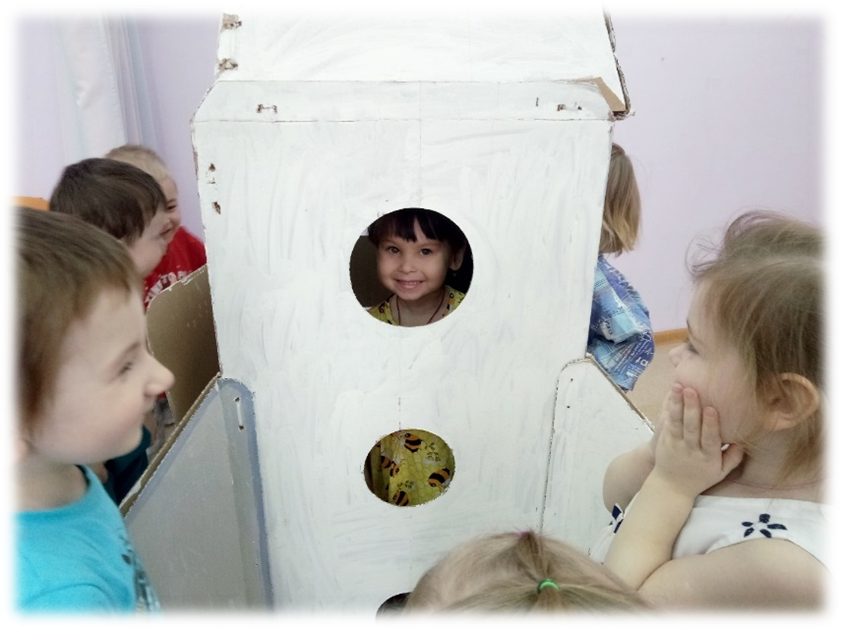 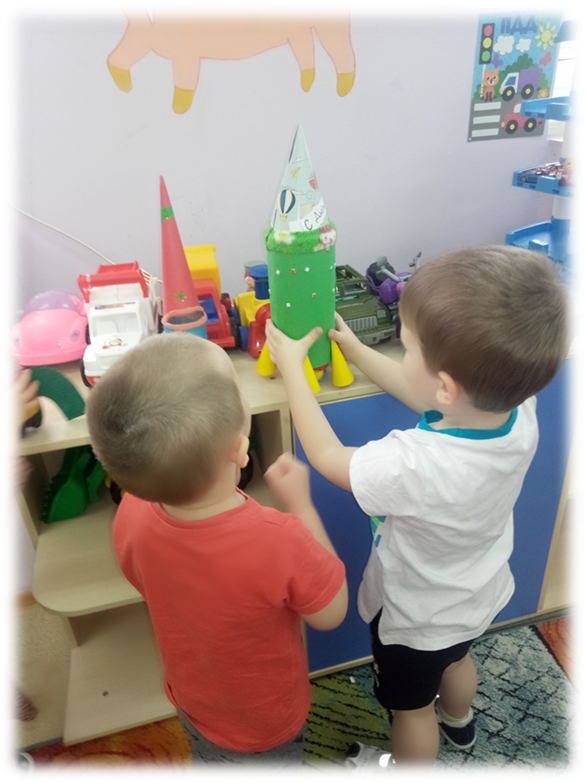 Игры детей с тематическими предметами
Форма работы с детьми
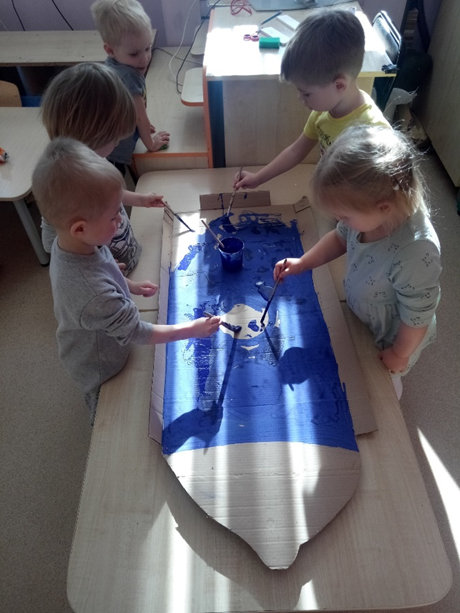 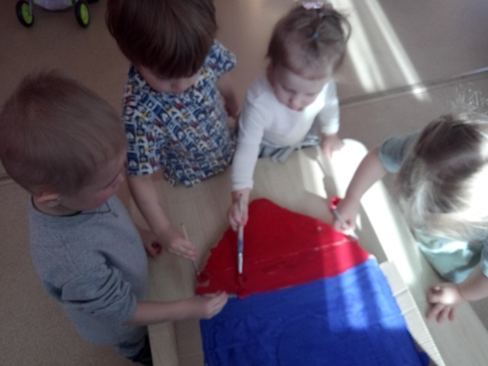 Игровое упражнение с ракетой, которую сделали своими руками
Форма работы с детьми
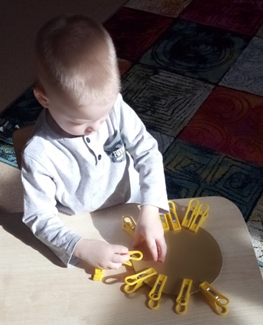 Игра - экспериментирование
Форма работы с детьми
Создание макета звёздного неба
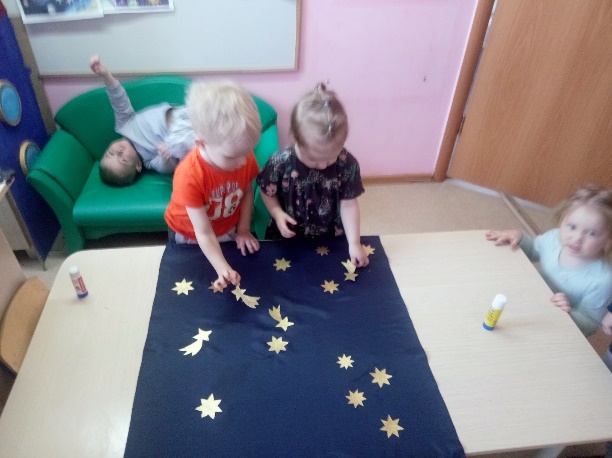 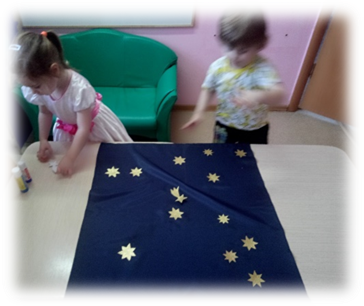 Рассматривание
Форма работы с детьми
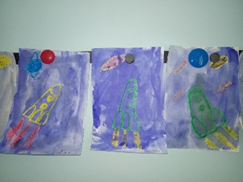 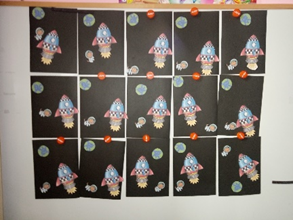 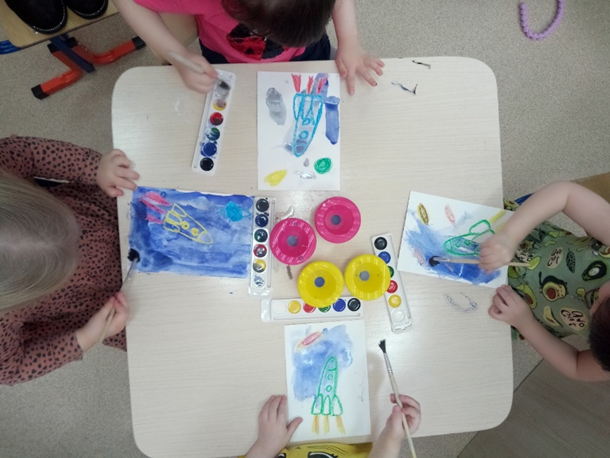 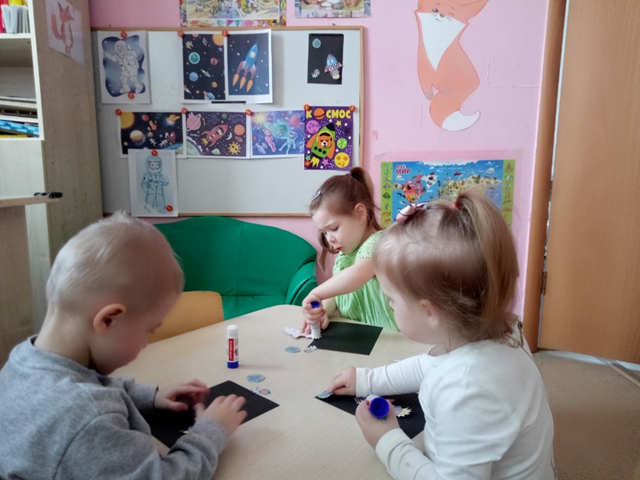 Непосредственная 
образовательная 
деятельность
Работа с родителями
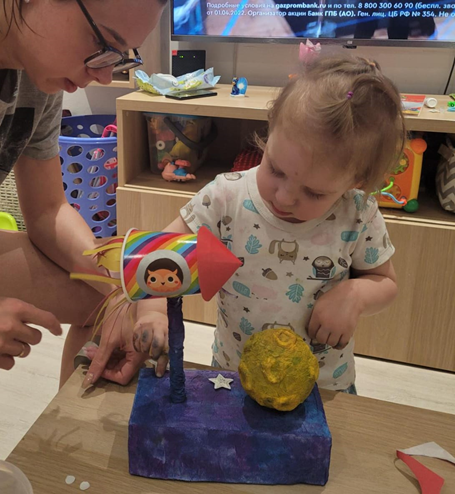 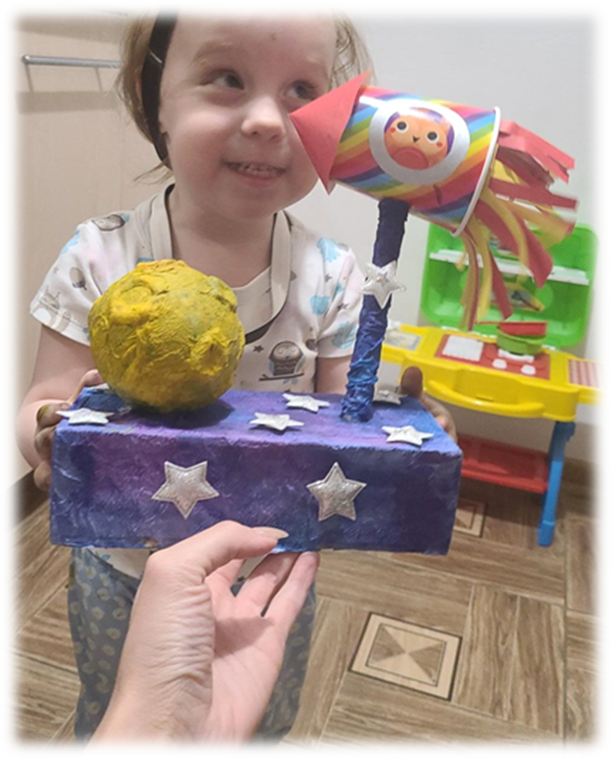 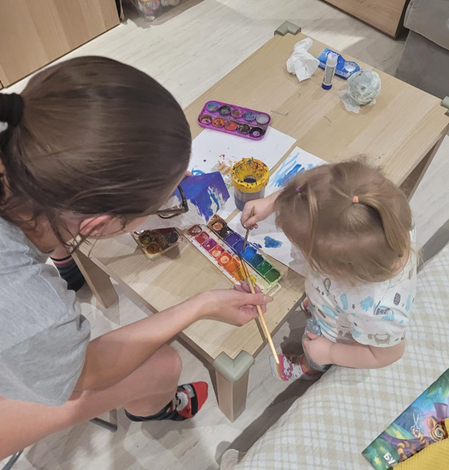 Домашняя мастерская
Оформление образовательной среды по теме «Ракеты большие и маленькие
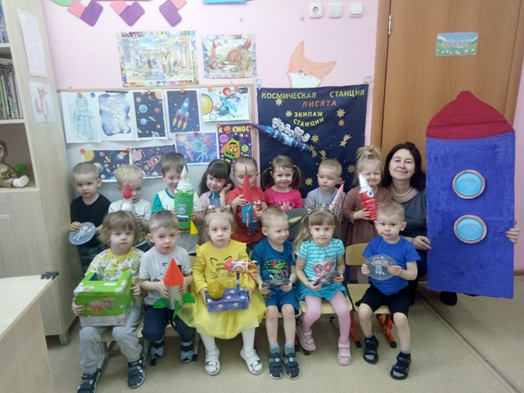 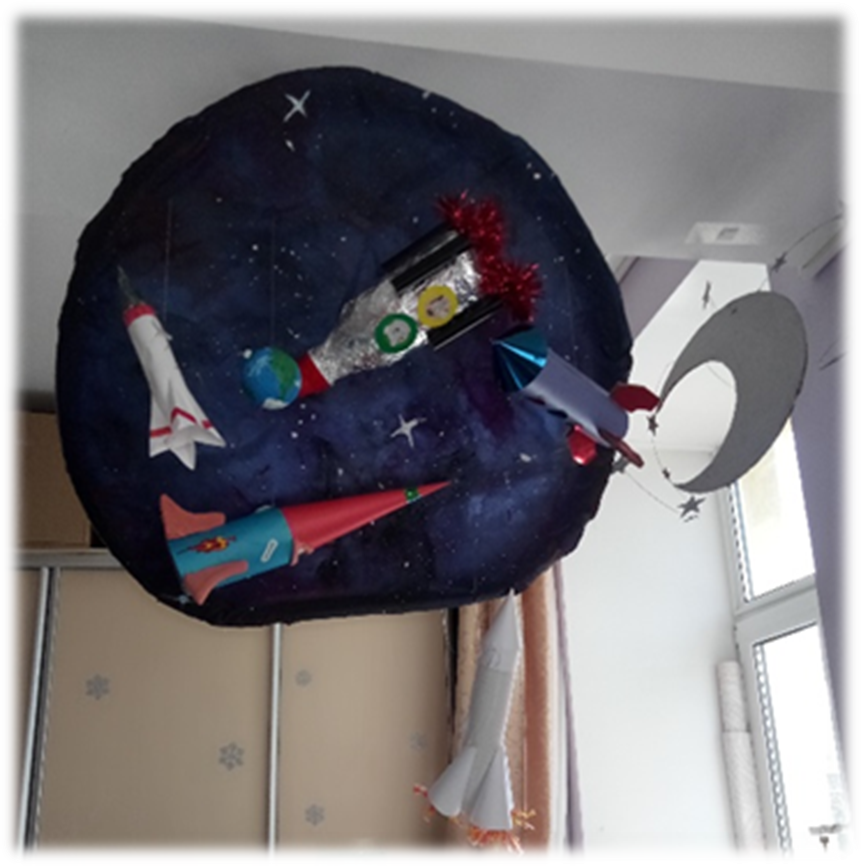 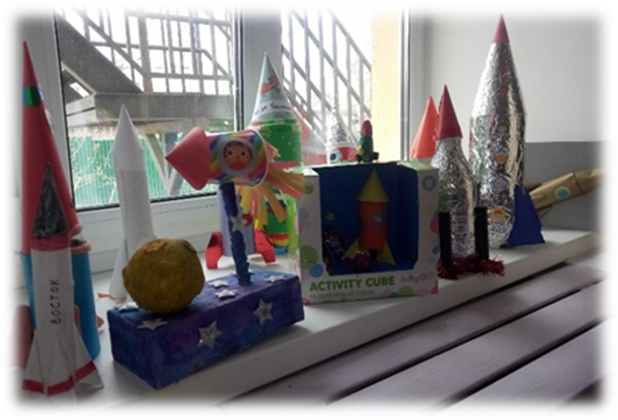 Используемая литература
1. Боровлева А.В. Проектный метод - как средство повышения качества образования // Управление ДОУ. - 2006. - №7.
2. Веракса Н.Е. Проектная деятельность дошкольников. Пособие для педагогов дошкольных учреждений / Н.Е.Веракса, А.Н.Веракса. - М.: Мозаика-Синтез, 2008. - 112 с.
3.Виноградова Н.А.Образовательные проекты в детском саду. Пособие для воспитателей и родителей / Н.А.Виноградова, Е.П.Панкова. - М.: Айрис-Пресс, 2008. - 208 с.